Murach's PHP and MySQL, C4
© 2010, Mike Murach & Associates, Inc.
Slide 1
Murach's PHP and MySQL, C4
© 2010, Mike Murach & Associates, Inc.
Slide 2
Murach's PHP and MySQL, C4
© 2010, Mike Murach & Associates, Inc.
Slide 3
Murach's PHP and MySQL, C4
© 2010, Mike Murach & Associates, Inc.
Slide 4
Murach's PHP and MySQL, C4
© 2010, Mike Murach & Associates, Inc.
Slide 5
PHP and Relational Databases(AJK Side Note)
PDOs 
Object oriented
Methods access data
Consistent across RDBs 
Work with various RDB servers
DB2 (IBM)
Oracle
MySQL
…
For PHP 5.1 and later
May not work with all new features on an RDB
Extensions
Procedural
Specific for each RDB
Specific driver for each server
mysqli is the extensions for PHP to access MySQL
OCI8 is the extensions for Oracle
Works with earlier PHP versions
May support the latest features of an RDB
e.g. mysqli supports the latest MySQL features, PDO does not
Murach's PHP and MySQL, C4
© 2010, Mike Murach & Associates, Inc.
Slide 6
Murach's PHP and MySQL, C4
© 2010, Mike Murach & Associates, Inc.
Slide 7
Murach's PHP and MySQL, C4
© 2010, Mike Murach & Associates, Inc.
Slide 8
Murach's PHP and MySQL, C4
© 2010, Mike Murach & Associates, Inc.
Slide 9
Murach's PHP and MySQL, C4
© 2010, Mike Murach & Associates, Inc.
Slide 10
Murach's PHP and MySQL, C4
© 2010, Mike Murach & Associates, Inc.
Slide 11
Murach's PHP and MySQL, C4
© 2010, Mike Murach & Associates, Inc.
Slide 12
Murach's PHP and MySQL, C4
© 2010, Mike Murach & Associates, Inc.
Slide 13
Murach's PHP and MySQL, C4
© 2010, Mike Murach & Associates, Inc.
Slide 14
Murach's PHP and MySQL, C4
© 2010, Mike Murach & Associates, Inc.
Slide 15
Murach's PHP and MySQL, C4
© 2010, Mike Murach & Associates, Inc.
Slide 16
Murach's PHP and MySQL, C4
© 2010, Mike Murach & Associates, Inc.
Slide 17
Murach's PHP and MySQL, C4
© 2010, Mike Murach & Associates, Inc.
Slide 18
Murach's PHP and MySQL, C4
© 2010, Mike Murach & Associates, Inc.
Slide 19
Murach's PHP and MySQL, C4
© 2010, Mike Murach & Associates, Inc.
Slide 20
Murach's PHP and MySQL, C4
© 2010, Mike Murach & Associates, Inc.
Slide 21
Murach's PHP and MySQL, C4
© 2010, Mike Murach & Associates, Inc.
Slide 22
Murach's PHP and MySQL, C4
© 2010, Mike Murach & Associates, Inc.
Slide 23
Product Viewer Application
Murach's PHP and MySQL, C4
© 2010, Mike Murach & Associates, Inc.
Slide 24
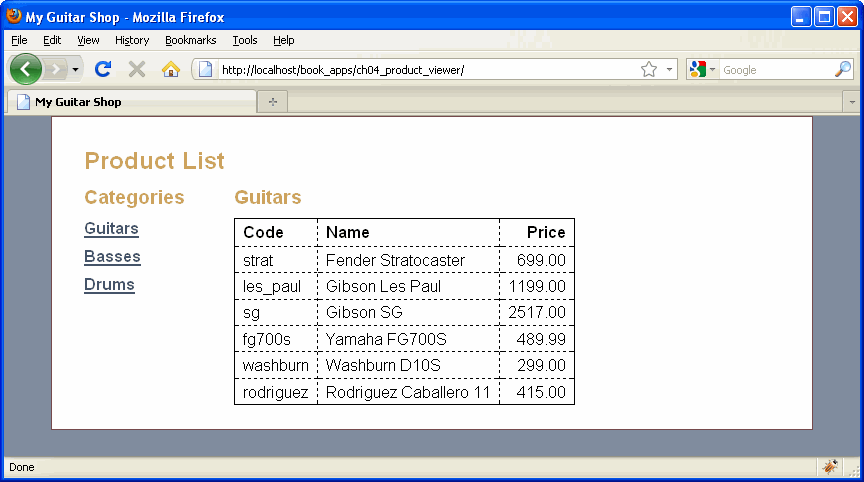 Murach's PHP and MySQL, C4
© 2010, Mike Murach & Associates, Inc.
Slide 25
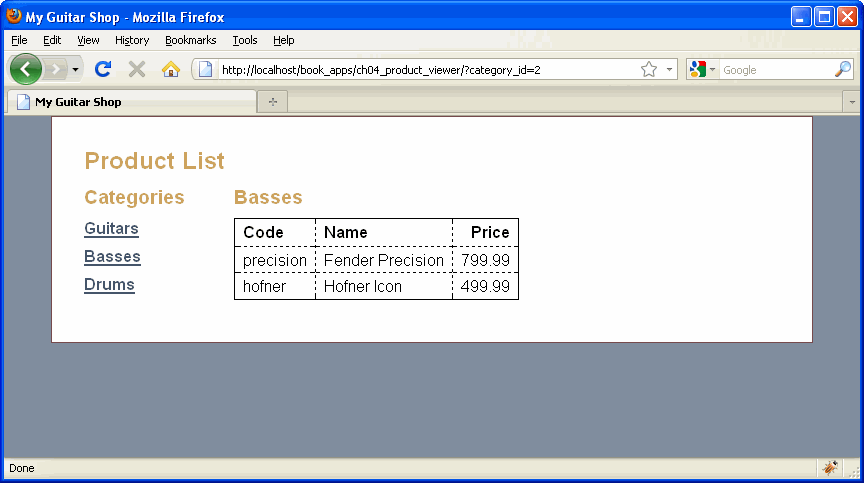 Murach's PHP and MySQL, C4
© 2010, Mike Murach & Associates, Inc.
Slide 26
Murach's PHP and MySQL, C4
© 2010, Mike Murach & Associates, Inc.
Slide 27
Murach's PHP and MySQL, C4
© 2010, Mike Murach & Associates, Inc.
Slide 28
Murach's PHP and MySQL, C4
© 2010, Mike Murach & Associates, Inc.
Slide 29
Murach's PHP and MySQL, C4
© 2010, Mike Murach & Associates, Inc.
Slide 30
Murach's PHP and MySQL, C4
© 2010, Mike Murach & Associates, Inc.
Slide 31
Murach's PHP and MySQL, C4
© 2010, Mike Murach & Associates, Inc.
Slide 32
Murach's PHP and MySQL, C4
© 2010, Mike Murach & Associates, Inc.
Slide 33
Murach's PHP and MySQL, C4
© 2010, Mike Murach & Associates, Inc.
Slide 34
Product manager application
Murach's PHP and MySQL, C4
© 2010, Mike Murach & Associates, Inc.
Slide 35
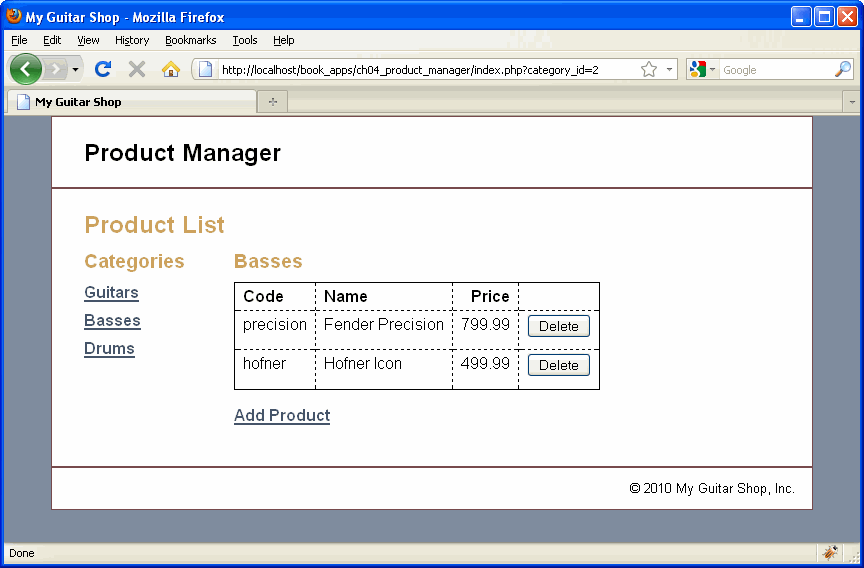 Murach's PHP and MySQL, C4
© 2010, Mike Murach & Associates, Inc.
Slide 36
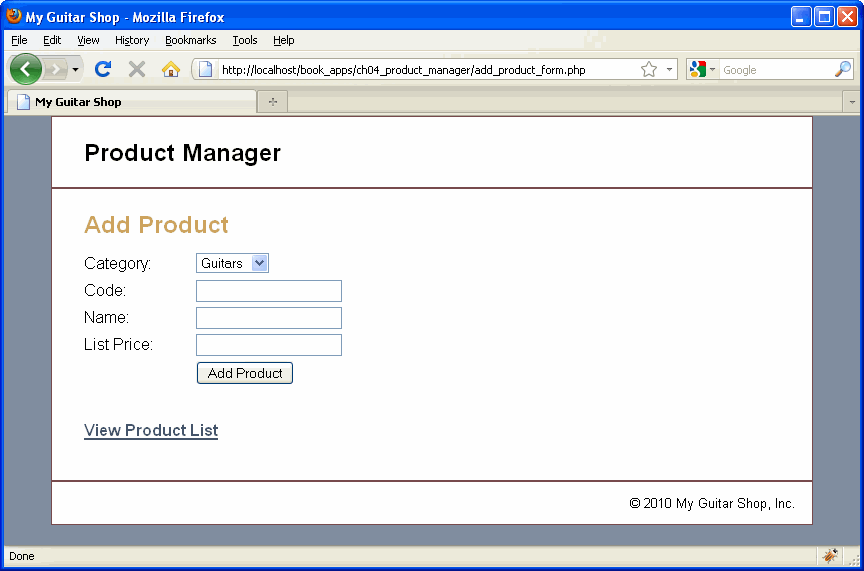 Murach's PHP and MySQL, C4
© 2010, Mike Murach & Associates, Inc.
Slide 37
Murach's PHP and MySQL, C4
© 2010, Mike Murach & Associates, Inc.
Slide 38
Murach's PHP and MySQL, C4
© 2010, Mike Murach & Associates, Inc.
Slide 39
Murach's PHP and MySQL, C4
© 2010, Mike Murach & Associates, Inc.
Slide 40
Murach's PHP and MySQL, C4
© 2010, Mike Murach & Associates, Inc.
Slide 41
Murach's PHP and MySQL, C4
© 2010, Mike Murach & Associates, Inc.
Slide 42
Murach's PHP and MySQL, C4
© 2010, Mike Murach & Associates, Inc.
Slide 43
Murach's PHP and MySQL, C4
© 2010, Mike Murach & Associates, Inc.
Slide 44
Murach's PHP and MySQL, C4
© 2010, Mike Murach & Associates, Inc.
Slide 45
Murach's PHP and MySQL, C4
© 2010, Mike Murach & Associates, Inc.
Slide 46
Murach's PHP and MySQL, C4
© 2010, Mike Murach & Associates, Inc.
Slide 47
Murach's PHP and MySQL, C4
© 2010, Mike Murach & Associates, Inc.
Slide 48
Murach's PHP and MySQL, C4
© 2010, Mike Murach & Associates, Inc.
Slide 49
Murach's PHP and MySQL, C4
© 2010, Mike Murach & Associates, Inc.
Slide 50
Not using PDO
AJK material
Murach's PHP and MySQL, C4
© 2010, Mike Murach & Associates, Inc.
Slide 51
Opening DB
In code:
 //+++++++++++++++++++++++++++++++++++++++++++++++++++++++++++++++++++++++++
      include("../support/openSciFiDBMode.inc");
    
 //+++++++++++++++++++++++++++++++++++++++++++++++++++++++++++++++++++++++++

openSciFiDBMode.inc:
<?php
    //+++++++++++++++++++++++++++++++++++++++++++++++++++++++++++++++++++++++++
    
    // open the connection to the DB
    $link = mysql_connect('localhost', 'root', 'bigbadpa55');
    if (!$link)
      { die('Could not connect: ' . mysql_error()); }
    // echo "Connected  to DB successfully\n";

    if ($mode == "live")
      { // use live database
      $scifidb    = 'scifi';
      }
    else if ($mode == "test")
      { // use test database
      $scifidb = 'scifitest';
      }
    else
      { // bad run mode
      die ("Improper run mode: [$mode]");
      }
    
?>
Murach's PHP and MySQL, C4
© 2010, Mike Murach & Associates, Inc.
Slide 52
Connect to DB and create query
// connect to the scifi DB
      $db = mysql_select_db($scifidb, $link);
      if (!$db)
        { die('Could not open $scifidb');  }
      
      // echo "opened SciFi DB successfully\n<br>";
    
      //=========================================================================
      // create the query
      //=========================================================================
      // 
      //===========================================================================

      if ($vkey == "all")
        { 
        $sql = "select lname, fname, title, series, editor, author2, titles.scifiid "
             . "from authors, titles "
             . "where authors.scifiid = titles.scifiid "
             . "order by lname, fname, series, title";
        }
      else
        {
        }
      // echo "\n <br>sql: $sql\n<br>";
      $result_books = mysql_query($sql, $link);
Murach's PHP and MySQL, C4
© 2010, Mike Murach & Associates, Inc.
Slide 53
Retrieve some data & create html
//=========================================================================
      while ($row = mysql_fetch_array($result_books))
        {
        $scifiid = $row['scifiid']; 
        $theLName = $row['lname'];
        
        echo $td;
        echo $num;
        echo $col;
        echo $theLName;			// last name
        echo $col;
        echo $row['fname']; 	// first name 
        echo $col;
        echo $row['title'];		// title
        echo $col;
        echo $row['series'];
        echo $col;
        echo $row['editor'];
        echo $col;
        echo $row['author2'];
        echo $col;
        echo $row['scifiid'];
        echo $col;
        echo $top;	// anchor to top at each new letter
        // echo $col;
        // echo $top;
        echo $end;
        echo "\n";        
        $num++;
        } // end while
    ?>
Murach's PHP and MySQL, C4
© 2010, Mike Murach & Associates, Inc.
Slide 54